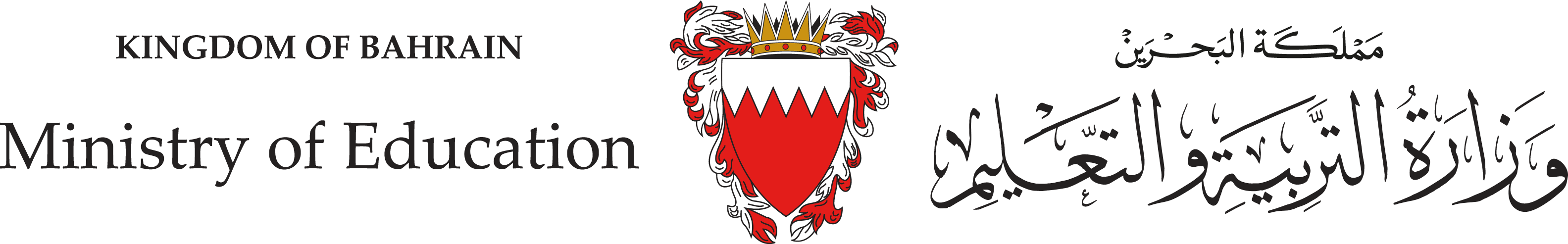 أدوات العطفتدريبات لغوية
أ/ إيهاب محمد محيي
معلم لغة عربية
اللغة العربية
المعهد الديني الابتدائي
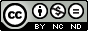 الهدف
أن يحدد الطالب أدوات العطف واستخدامها
حروف العطف
ثم
أو
الواو
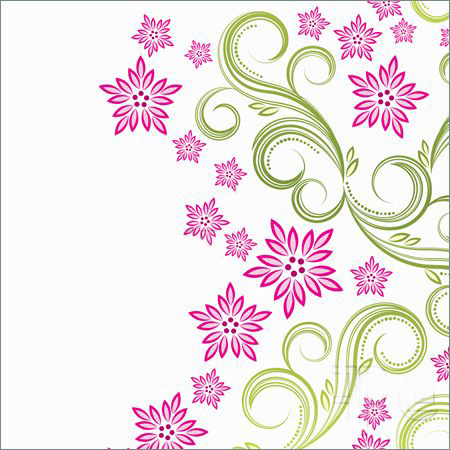 اشترك التلاميذ والتلميذات في المسابقة
حرف العطف
المعطوف
المعطوف عليه
التلميذاتُ
و
التلاميذُ
ما إعراب كلمة التلميذات؟
اسم معطوف مرفوع وعلامة رفعه الضمة
فاعل مرفوع وعلامة رفعه الضمة (معطوف عليه)
ما إعراب كلمة التلاميذ؟
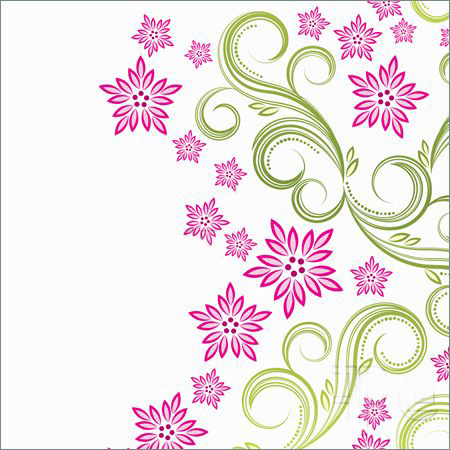 استيقظت ثم ذهبت إلى المدرسة
حرف العطف
المعطوف
المعطوف عليه
استيقظتُ
ذهبتُ
ثم
ما إعراب كلمة استيقظت؟
فعل ماض مبني والتاء تاء الفاعل( معطوف عليه)
ما إعراب كلمة ذهبت ؟
فعل ماض مبني والتاء تاء الفاعل ( معطوف)
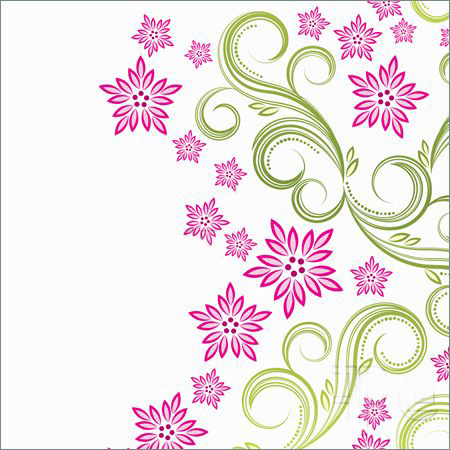 أُحبُّ الموزَ أو البرتقالَ
حرف العطف
المعطوف
المعطوف عليه
الموزَ
البرتقالَ
أو
أعرب كلمة الموز؟
ما إعراب كلمة البرتقال؟
اسم معطوف منصوب بالفتحة
مفعول به منصوب بالفتحة ( معطوف عليه)
ماذا تفيد حروف العطف؟
الواو: 
تدل على المشاركة.

ثم: 
تدل على المشاركة مع الترتيب والتعقيب. 

أو: 
تفيد التخيير بين شيئين
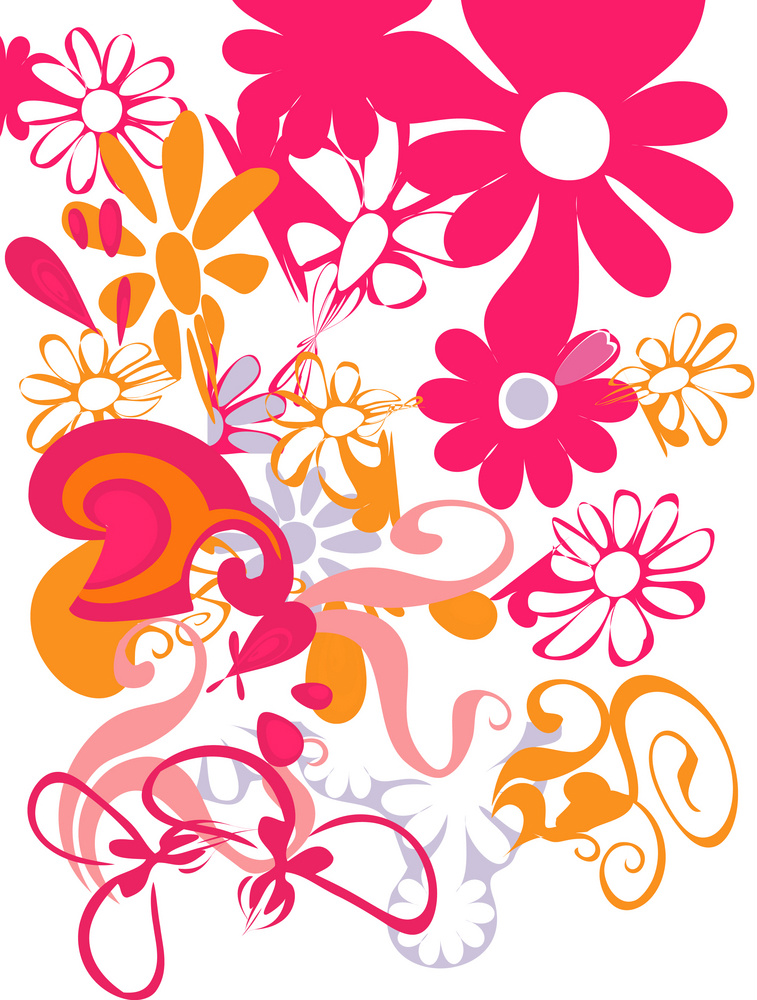 سؤال التحدي
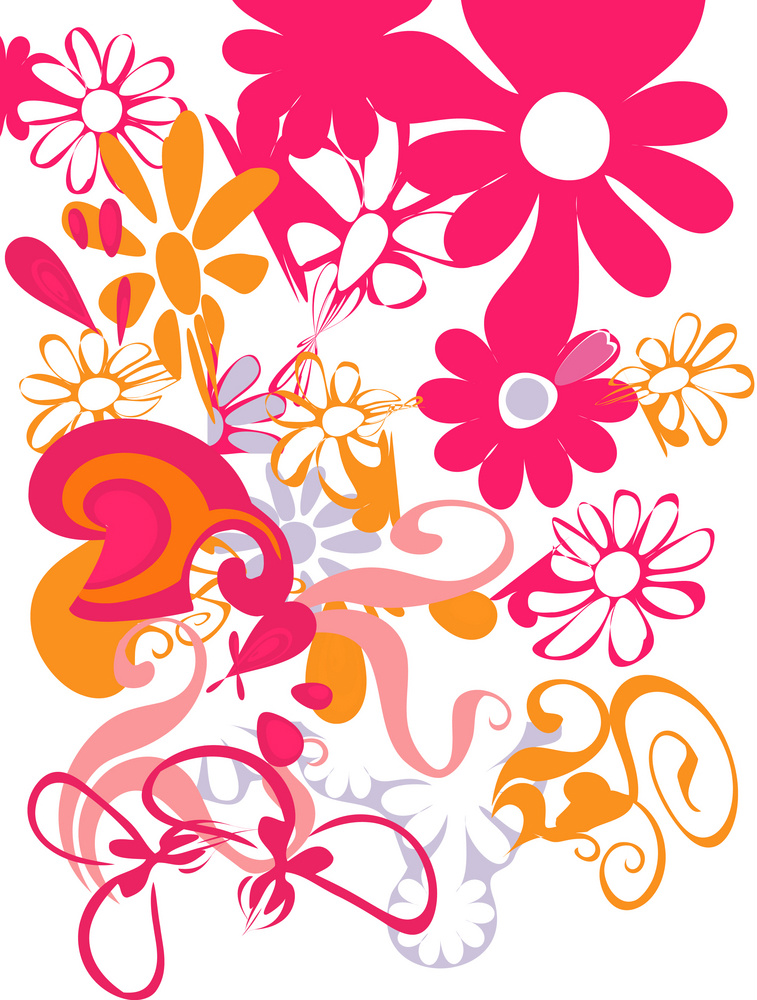 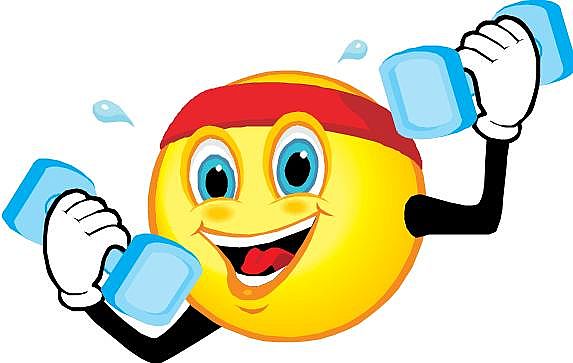 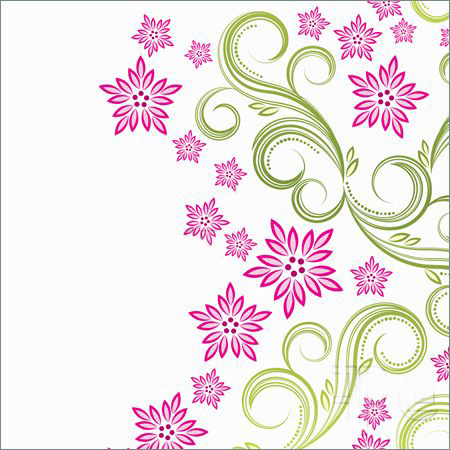 اكتشف الخطأ
يحبُّ أحمد البرتقالَ أو الموزُ
إجابة سؤال التحدي
كلمة ( الموزُ ) الصواب أن تُضبط بالفتحة فتصبح : ( الموزَ) لأنها اسم معطوف منصوب 
بالفتحة يتبع المعطوف عليه ( البرتقالَ)